Il ruolo del docente di sostegno e del CdC nella stesura del PEI
IIS DELL’ACQUA
CORSO DI FORMAZIONE SULL’INCLUSIONE
LEGNANO 16 APRILE 2019
Caterina Viola
1
Piano educativo individualizzato
La definizione del PEI rappresenta un momento particolarmente significativo nella vita della comunità scolastica, in quanto sollecita:
Pensiero riflessivo
Capacità di individuazione puntuale dei bisogni
Progettazione sinergica di interventi e azioni
Ricerca di convergenze e di intese da parte di tutti gli attori - scuola-famiglia - servizi - a cui il sistema di istruzione affida il compito della promozione di efficaci processi inclusivi.
2
Piano educativo individualizzato
3
AGENDA
TEMI 
DA 
TRATTARE
4
INCLUSIONEla via italiana
5
INCLUSIONE
6
Premio Onu Progetto zero
10 febbraio 2016
L’impegno dell’Italia per l’inclusione scolastica e per l’abbattimento di ogni barriera per gli studenti disabili ha ricevuto un importante riconoscimento dalla Conferenza del “Progetto Zero”, organismo internazionale che ha l’obiettivo di realizzare un mondo con “zero barriere”. Il 10 febbraio 2016, per il settore dell’Istruzione, “il Progetto Zero” ha premiato il Miur a Vienna, per l’innovativa normativa sull’integrazione.
7
Motivazione del premio
“Esemplare nelle aree dell’innovazione, dei risultati e della trasferibilità, la Legge-quadro n. 104 del 1992 per l’assistenza, l’inclusione sociale e i diritti delle persone con disabilità è eccezionale in quanto essa non soltanto prescrive che tutti gli alunni debbano essere inclusi nelle scuole di tutti gli ordini e grado (incluse le Università), sia pubbliche che private, e partecipare pienamente alla vita scolastica, ma soprattutto perché essa è stata applicata in tutto il Paese, che registra pertanto il più alto livello di inclusione delle persone con disabilità nelle classi ordinarie, e gode di un convinto consenso alla piena inclusione a livello nazionale”
8
Il modello italiano di inclusione
Per realizzare compiutamente gli straordinari principi e valori che l’Italia, come è riconosciuto anche a livello internazionale, ha fatto propri in materia di inclusione scolastica, occorre garantire
la piena corresponsabilizzazione di tutti i docenti nei processi di integrazione, di cui devono diventare i veri protagonisti.
L’inclusione vera è una questione di normalità, che coinvolge sia gli insegnanti curricolari sia gli insegnanti di sostegno.
Tutti i docenti devono avere competenze nell’ambito della pedagogia e  della didattica speciale.
9
Agenzia europea per i BES e l’istruzione inclusiva (2014)
« Il dibattito attuale non si concentra più sulla definizione di inclusione e sul perché sia necessaria, ma sulle modalità per ottenerla, come registrare progressi a livello nazionale, come implementare le corrette politiche a livello locale, come gli insegnanti possono affrontare al meglio le differenze in classe.»
10
Inclusione: sfida aperta
I traguardi sono soprattutto di tipo operativo, ossia finalizzati alla diffusione di pratiche organizzative, gestionali ed educativo-didattiche, in grado di portare nella concretezza del fare scuola il valore dell’inclusione


Bisogna rendere l’inclusione una                       REALTÀ ATTUABILE
11
Rapporto sugli alunni con disabilità  maggio 2018 MIUR
Evidenzia un processo di crescita dell’inclusione nella scuola italiana, riconducibile sia all’incremento delle certificazioni sia all’aumento del numero di insegnanti di sostegno.
A.s. 2004/05 la % degli alunni con disabilità certificata sul totale degli alunni frequentanti si attestava all’1,89%
A.s. 2012/13  al 2,5 %
A.S. 2016/17 al 2,92%
I dati raccolti dal MIUR mostrano, per l’a.s. 2016/17, come il totale degli alunni con disabilità sia cresciuto dell’8,3% rispetto all’a.s. 2014/15 pur in presenza di una diminuzione complessiva  dell’1,6%, nell’ultimo biennio, del totale degli alunni frequentanti le scuole italiane.
12
Gli attori della scuola inclusiva
L’inclusione è questione che riguarda ed interpella tutto il sistema scuola, che nel suo insieme è chiamato a promuovere lo sviluppo di culture, politiche e pratiche di inclusione (Booth, Ainscow, 2014) per la generalità  di tutte le componenti che ne fanno parte.
13
Gli attori della scuola inclusiva rispetto al PEI
Le conoscenze e competenze necessarie per la progettazione e realizzazione del Piano Educativo individualizzato non sono appannaggio esclusivo del repertorio formativo destinato agli insegnanti specializzati per il sostegno, ma riguardano tutti gli insegnanti.
14
Parole chiave
15
Contitolarità e non contrapposizione
16
L’insegnante di sostegno
La figura e il ruolo dell’insegnante di sostegno è fondamentale per assicurare una concreta attivazione e raccordo della rete di supporto alle politiche inclusive e per assicurare quel bagaglio di competenze di didattica speciale, che non possono certo venire meno in una prospettiva inclusiva. 
Pensare all’insegnante di sostegno come figura di sistema non significa delegare a lui tutti i compiti connessi alla formazione degli allievi con disabilità o semplicemente allargare il suo intervento anche agli allievi con altri bisogni educativi speciali. Al contrario, conferirgli la funzione di perno della rete dei sostegni attivati in specifiche classi, rappresenta un’esaltazione del suo ruolo nella prospettiva contestuale, del coinvolgimento di altre agenzie e delle famiglie, nel coordinamento e regolazione del progetto di vita e del piano annuale per l’inclusione. L. Cottini
17
Il sostegno è un caos calmo…e io non cambio mestiere
L’errore massimo è fare questo lavoro, il lavoro dell’insegnante di sostegno, se non lo si ama. Peggio, se lo si sopporta a fatica, se lo si odia. Se lo si fa con fastidio, sentendosi sminuiti. Se si pensa che insegnare agli «handicappati», a quelli che non capiscono, agli sfortunati, sia qualcosa di frustrante e non il lavoro più meraviglioso che c’è. Se si pensa che si è costretti a farlo perché non c’è altro in giro da fare. Se non si riesce a capire che quegli alunni sono speciali, se non si riesce a provare gioia avanzando anche solo di un piccolo passo alla volta. Se non si capisce che si impara da loro cento volte più di quanto si possa insegnargli. Se non si prova un’emozione fortissima nel vedere i compagni crescere grazie ad una presenza così speciale. Se non ci si entusiasma per una classe che cambia e si trasforma grazie all’inclusione di tutti. Se non si avverte il bisogno che ciascun insegnante, e la scuola tutta, hanno di questi bambini e ragazzi. Ecco, questo è l’errore numero uno.                                   L’unica soluzione è lasciar perdere, cambiare mestiere.»
Carlo Scataglini
18
Le difficoltà professionali dell’insegnante di sostegno
«Iacopo oggi non c’è. Se hai qualcos’altro da fare…»         «Questa frase con cui talvolta, soprattutto all’inizio della mia carriera di insegnante di sostegno, sono stata salutata dai colleghi curricolari al mio ingresso in classe, in assenza dell’alunno certificato ma di fronte a tutti i suoi compagni, sintetizza perfettamente il fallimento del lavoro di un intero consiglio di classe. È una frase che esplicita in modo emblematico la ghettizzazione, nelle nostre scuole, dell’alunno con disabilità e, con lui, dell’insegnante di sostegno; è l’espressione dell’abbandono dell’ormai unica forma di compresenza che la scuola si può permettere. Quanti insegnanti di sostegno se la sono sentita dire?»
(Vono, 2013)
19
Criticità
Carenza di docenti specializzati
Mancanza di motivazione
Mancanza di continuità
Meccanismi di delega 
Scarsa condivisione del progetto inclusivo fra tutto il corpo docente.
20
Criticità
« Fatica ancora a decollare una visione che si affranchi un po’ dal modello individuale, per ampliare decisamente l’orizzonte con un’analisi degli ostacoli che il contesto organizzativo e sociale pone all’apprendimento e alla partecipazione (Booth, Ainscow, 2002), com’è enfatizzato nella prospettiva dei modelli sociale, ICF e delle capacità. Ma questo non può essere imputato a un problema di natura organizzativa legato alla presenza di una figura come l’insegnante di sostegno, quanto al mancato decollo di una cultura dell’inclusione condivisa in tutti gli insegnanti, che porti a orientare le politiche e le prassi educative nella direzione di facilitare l’apprendimento e la partecipazione di ognuno.» (L. Cottini)
21
Orientamento di comunità
Occorre superare la visione  tradizionale di orientamento centrato sul singolo in favore di una visione innovativa connotata da un orientamento di comunità.
Orientamento sul singolo tende ad attivare operazioni di classificazione delle difficoltà e a richiedere interventi speciali da assegnare a risorse professionali aggiuntive, con inevitabili conseguenze in termini di rischiosi meccanismi di delega, o addirittura microesclusioni e microespulsioni.
Orientamento di comunità legge la difficoltà del singolo nel contesto di appartenenza, ne valorizza la dimensione del profilo di funzionamento e investe sulle risorse ordinarie, sviluppando capacità di modifica  e di utilizzo flessibile degli elementi di contesto, nella direzione di processi di presa in carico diffusi e condivisi.
22
Il Profilo dei docenti inclusivi dell’European Agency For Special Needs and Inclusive Education
Nel 2012 l’Agenzia Europea ha pubblicato un Profilo di docente inclusivo, che serve a definire meglio il profilo di competenze e di azioni inclusive che ci si può aspettare da tutti i docenti.
Il profilo pone quattro grandi dimensioni valoriali:
Valorizzare la diversità degli alunni: tutte le differenze degli alunni sono una risorsa e un punto di forza per l’educazione
Sostenere tutti gli alunni: gli insegnanti devono avere elevate aspettative di apprendimento per tutti gli alunni
Lavorare in team: la collaborazione e il lavoro in gruppo sono approcci essenziali per tutti gli insegnanti
Necessità di uno sviluppo professionale continuo: formazione e aggiornamento
23
Profilo del docente inclusivo
Non costituisce una prerogativa degli insegnanti di sostegno, ma appartiene  all’intera comunità professionale dei docenti, chiamata ad interpretare l’inclusione quale modalità quotidiana di gestione delle classi, come ben evidenziato dalla priorità 4.5 del Piano di formazione dei docenti 2016/19.
24
Docenti inclusivi
25
La qualità dell’inclusione
26
Quale sostegno?
La riflessione e la ricerca in ambito pedagogico – speciale si stanno muovendo nel ripensare il ruolo dell’insegnante specializzato per il  sostegno nella scuola dell’inclusione.
Se da un lato è oggi evidente che tutti gli insegnanti  debbano essere formati per l’inclusione, e di conseguenza saper includere deve diventare componente ordinaria dell’azione didattica di ogni insegnante (così come emerge dal Profilo dei docenti inclusivi), dall’altro risulta chiaro che le specificità e particolarità dei bisogni educativi presenti in alcuni alunni richiedono necessariamente ulteriori competenze, anche di tipo speciale che deve possedere l’insegnante di sostegno.
L’insegnante di sostegno, competente e formato sull’ICF, rappresenta una risorsa preziosa proprio perché è in grado di supportare il sistema scuola nella ricerca di soluzioni di tipo organizzativo, gestionale ed educativo-didattiche idonee a rendere davvero efficace ed operativo il modello inclusivo per ogni alunno, compresi quei casi in cui è alto il rischio di esclusione per la complessità e problematicità dei bisogni presenti.
27
G. Dowing: le diverse forme di sostegno
Il sostegno di accompagnamento è legato alla necessità che qualcuno ha di affrontare i momenti difficili avendo qualcuno vicino
Il sostegno di contro risposta è la risposta diretta, complementare
Il sostegno della mano anonima deriva da un’istituzione sociale
Il sostegno a ping pong che si basa sulla reciprocità
 Il sostegno di confine: è l’espressione di un desiderio di percepire e cambiare i confini della propria situazione, di non sentirsi perduti, senza un punto di riferimento. È la «base sicura» di Bowbly da intendere non come qualcosa in cui stare, ma piuttosto «una possibilità di allontanarsi con la sicurezza che la propria base rimane». Il paradosso consiste nell’intendere il sostegno di confine come un desiderio non di un limite entro cui stare, ma di un limite a cui poter fare ritorno dopo essersi allontanati.
Il sostegno di sfondo: che si riferisce alla struttura di riferimento connettiva di una pluralità di azioni, che contribuisce a ridurre la disabilità.
G. Dowing
28
Sostegno o sostegni?
Canevaro parla di modulazione dei sostegni.
Modulare significa variare, spezzare e permettere un’organizzazione flessibile non del sostegno ma dei sostegni, cioè di una pluralità di riferimenti e di aiuti. 
È possibile modulare i sostegni se siamo capaci di interpretare la situazione di disabilità come composta da molti fattori e quindi bisognosa di risposte differenziate.
Il «superamento della disabilità» è anche questo: vivere la ricerca delle risposte e dei sostegni nella realtà intesa come pluralità.
29
I sostegni diffusi - Canevaro
La scuola deve lavorare per rendere operativo il modello del sostegno diffuso: mettere in moto tutti i sostegni, cioè mobilitare e attivare tutte le risorse presenti a scuola - docenti, compagni, personale ATA, risorse esterne - e organizzare i diversi supporti,  in modo che possano costituire per l’allievo con disabilità dei facilitatori per contrastare eventuali barriere.
È opportuno intrecciare le diverse forme di sostegno, in un sistema complesso di risorse coordinate per l’inclusione, a partire naturalmente dal ruolo strategico del docente di sostegno.
30
L’inclusione
«L’inclusione è piena partecipazione 
alla normalità del fare scuola nel gruppo normale, dei coetanei, 
in una classe normale, con attività normali, cioè di tutti.»
L’inclusione scolastica degli allievi con disabilità, se fatta bene, costruisce le basi per una didattica inclusiva per tutti, che è l’orizzonte necessario di ogni sviluppo della scuola italiana e dovrebbe condurre il sistema scuola verso una maggiore equità. 
Questo avverrà, migliorando la partecipazione degli alunni con disabilità alle normali attività didattiche della classe e diminuendo le situazioni di microesclusione, attraverso un maggiore coinvolgimento degli insegnanti curricolari.
Dario Ianes
31
Linee guida MIUR 4 agosto 2009, prot. n. 4274 sull'integrazione degli alunni con disabilità.
Contengono un forte richiamo al lavoro comune di tutti i docenti per l’inclusione 
Pongono l’accento sulle strategie didattiche e sugli strumenti
Mettono in evidenza il ruolo dei Dirigenti Scolastici:  scelte di tipo organizzativo e gestionale che interessano l’intera scuola concorrono a favorire l’integrazione. 
Invitano a far riferimento fondamentale all’elaborazione del progetto di vita per il soggetto disabile  
Individuano nel Piano Educativo Individualizzato (P.E.I.) il momento concreto in cui si esercita il diritto all’istruzione e all’educazione dell’alunno con disabilità.
32
LG MIUR 2009: indicazioni operative
Costruzione condivisa del PEIVietati i laboratori che accolgono più alunni con disabilitàGruppi di lavoro orientati al Progetto di vita 
Partecipazione di tutti i docenti curricolari 
Cura della documentazioneCura della continuità 
̀ Richiamo alla Convenzione Onu
Paradigma antropologico di riferimento ICF
33
PEI: riferimenti normativi
34
D. Lgs 66/2017
35
Art. 1 D. Lgs 66/2017Principi e finalità
«L’inclusione scolastica: 
a) riguarda le bambine e i bambini, le alunne e gli alunni, le studentesse e gli studenti, risponde ai differenti bisogni educativi e si realizza attraverso strategie educative e didattiche finalizzate allo sviluppo delle potenzialità di ciascuno nel rispetto del diritto all’autodeterminazione e all’accomodamento ragionevole, nella prospettiva della migliore qualità di vita»
Art. 1 D. Lgs 66/2017Principi e finalità
B) si realizza nell’identità culturale , educativa, progettuale, nell’organizzazione e nel curricolo delle Istituzioni scolastiche, nonché attraverso la definizione e la condivisione del progetto individuale tra scuole, famiglie e altri soggetti, pubblici  e privati, operanti sul territorio;
C) è impegno fondamentale di tutte le componenti della comunità scolastica, le quali, nell’ambito degli specifici ruoli e responsabilità, concorrono ad assicurare il successo formativo delle bambine e dei bambini, delle alunne e degli alunni, delle studentesse e e degli studenti.
D) Il  decreto promuove la partecipazione della famiglia, nonché delle associazioni di riferimento, quali interlocutori dei processi di inclusione scolastica e sociale.»
37
Art. 2 D. Lgs 66/2017ambito di applicazione
«Le disposizioni di cui al presente decreto si applicano esclusivamente alle bambine e ai bambini della scuola dell’infanzia, alle alunne e agli alunni della scuola primaria e della scuola secondaria di primo grado, alle studentesse e agli studenti della scuola secondaria di secondo grado, con disabilità certificata ai sensi dell’articolo 3 della L. 104/1992, al fine di promuovere e garantire il diritto all’educazione, all’istruzione e alla formazione.»
38
Variabilità delle denominazioni
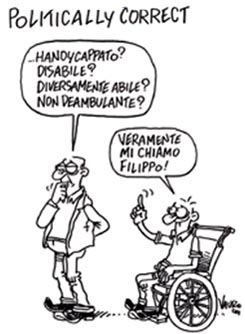 39
VARIABILITÀ DELLE DENOMINAZIONI
Negli ultimi 50 anni sono stati usati i termini: 
idioti, subnormali, menomati, minorati, invalidi handicappati, portatori di handicap, disabili, diversamente abili, diversabili …
PERSONA CON DISABILITÀ
"Il variare delle denominazioni rappresenta il cambio delle rappresentazioni sociali, ma anche l'instabilità di un'immagine che necessita di essere continuamente        ri-definita e ri-denominata." (C. Lepri)
40
DISABILITÀ
La disabilità sollecita sentimenti di inquietudine, è qualcosa di inaspettato, rottura traumatica all'interno del viaggio esistenziale
Disabile: straniero della mente, viaggiatore inatteso
Straniero: messaggero di cattive notizie, vite di scarto (Bauman)
Esperienza inattesa, rende chi la sperimenta socialmente inatteso.
41
CENTRALITÀ DELLA PERSONA
“L’immagine del disabile come persona segnala l’avvio di un processo di superamento della rigida distinzione normalità/differenza riconoscendo che le persone con disabilità, in quanto persone hanno gli stessi diritti inalienabili di tutti gli esseri umani e  che questi diritti vanno riconosciuti e garantiti dalla società”
C. Lepri
42
IL PESO DELLE PAROLE
43
PARADIGMA ANTROPOLOGICO DI RIFERIMENTO
PERSONA
Visione antropologica che va oltre il "COSA HA" per comprendere "CHI È" e "COME FUNZIONA" in relazione al contesto.
Visione antropologica che supera il paradigma "classificare e curare": non è il deficit al centro ma la visione globale, olistica della persona  
L'accento si sposta dai limiti alle potenzialità
44
ICF
45
Il MODELLO ICF dell’OMS 2001
ICF 2001 - CLASSIFICAZIONE INTERNAZIONALE DEL FUNZIONAMENTO, DELLA DISABILITÀ  E DELLA SALUTE DELL’OMS;
2007 ICF-YC
“Il modello ICF prende in considerazione i molteplici aspetti della persona, correlando la condizione di salute e il suo contesto, pervenendo così ad una definizione di “disabilità” come “una condizione di salute in un ambiente sfavorevole”.
L’individuo non viene considerato in sé ma nel rapporto dinamico interattivo con il proprio ambiente di vita.
46
Disabilità
47
PIANO EDUCATIVOINDIVIDUALIZZATO
48
PEI: iter procedurale fino all’entrata in vigore delle disposizioni del D.LGS 66/2017 – settembre 2019
L 104/92 art. 12 c.5 Iter per l’integrazione scolastica e il diritto all’educazione e alla formazione dello studente con disabilità
Individuazione dell’alunno con disabilità con certificazione di tipo medico DPCM 185/2006
Stesura della Diagnosi Funzionale: ossia la «descrizione analitica della compromissione funzionale dello stato psico-fisico dell’allievo con disabilità con riferimento ad elementi clinici e alle diverse aree psico-sociali»
Redazione del Profilo Dinamico Funzionale consistente nella «descrizione dei punti di forza, delle difficoltà e dello sviluppo potenziale dell’allievo nei tempi brevi (6mesi) e medi (2 anni). I contenuti del PDF riguardano l’asse cognitivo, affettivo-relazionale, linguistico, sensoriale, motorio prassico, neuropsicologico, autonomia e apprendimento.
Redazione del Piano Educativo Individualizzato,  documento nel quale vengono descritti gli interventi finalizzati alla piena realizzazione del diritto all’educazione, all’istruzione  e all’integrazione scolastica. Al Pei provvede un gruppo di lavoro dedicato al singolo alunno. Va redatto all’inizio di ogni anno scolastico, entro novembre. È soggetto a verifiche.
N. B. Il D. LGS 66/2017 prevede dal 1 settembre 2019 la sostituzione della DF e  del PDF con il Profilo di funzionamento
49
Il PEI - art. 12 L. 104/92
“E’ il documento nel quale vengono descritti gli interventi, integrati ed equilibrati tra loro, finalizzati alla piena realizzazione del diritto all’educazione, all’istruzione e all’integrazione scolastica.”
Al PEI provvede il gruppo di lavoro dedicato al singolo alunno.
50
IL Piano Educativo Individualizzato
51
PEI - Progetto di vita
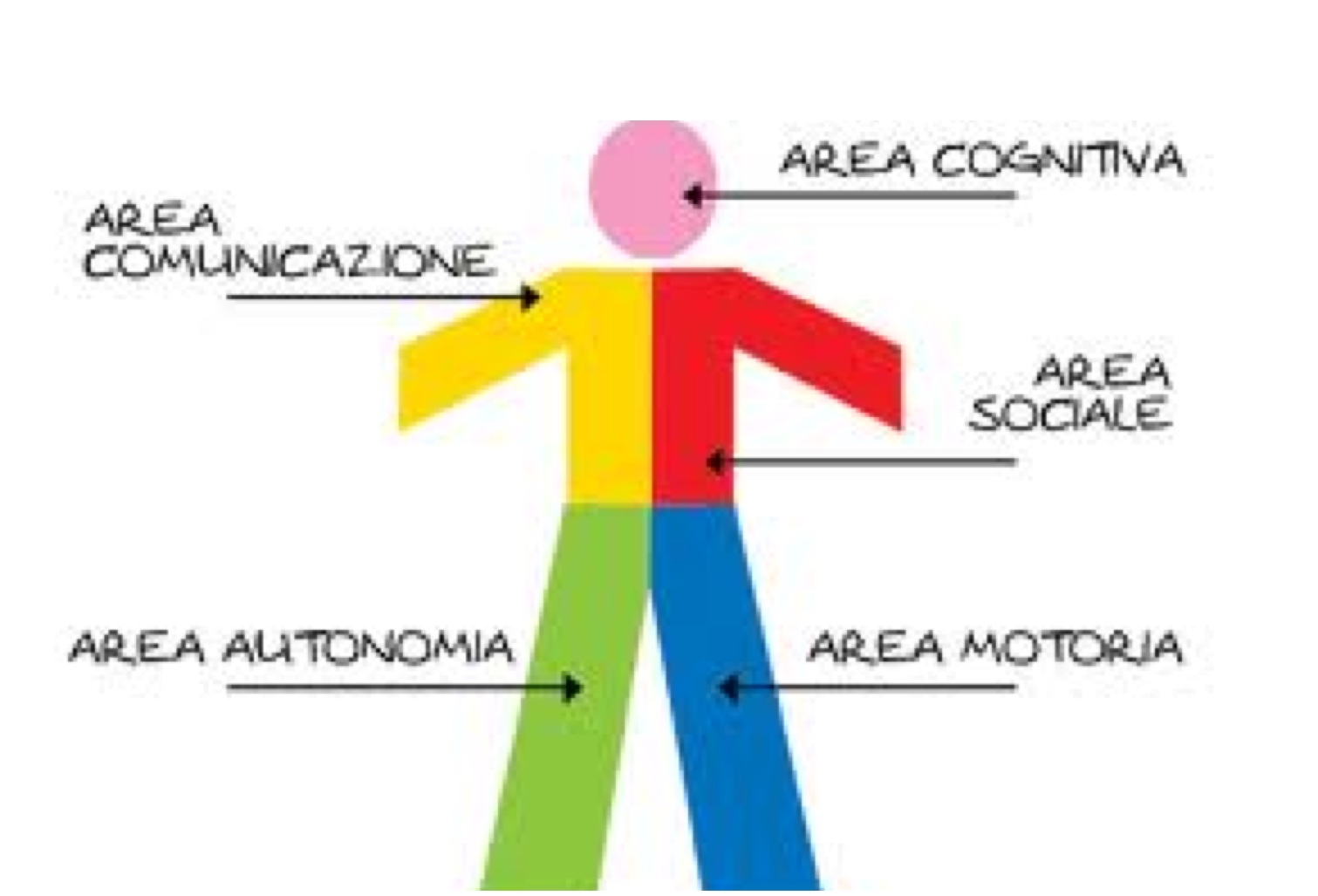 Conti
52
Il Piano Educativo Individualizzato
53
Metodologia di lavoro integrato
Il Pei dovrebbe evitare interventi parcellizzati e non significativi.
Il Pei dovrebbe invece rappresentare una modalità di programmazione longitudinale, in grado di accompagnare l’individuo e guidarlo nelle sue diverse esperienze finalizzate alla conquista di un’autonomia sempre più ampia. (Ianes)
54
PIANO EDUCATIVO INDIVIDUALIZZATO
55
Alleanze psicoeducative
56
Il Piano Educativo Individualizzato
Il Pei, redatto da tutti gli insegnanti del CdC con la collaborazione degli specialisti e della famiglia, comprende tutti gli interventi integrati predisposti per l’allievo con disabilità.
La scuola deve avere un ruolo centrale: gli insegnanti possono utilizzare una vasta gamma di strumenti di raccolta di dati e di conoscenze per delineare un profilo di funzionamento dell’allievo con disabilità, attivando direttamente una regia e un coordinamento nel gruppo di lavoro, che integri i vari contributi che provengono dall’ambito sanitario,  familiare e sociale.
57
Il Piano Educativo Individualizzato: coprogettazione e condivisione
Collaborazione continua tra docente di sostegno e  docenti curricolari
«La costruzione del Pei e la sua applicazione concreta non devono essere delegate unicamente all’insegnante di sostegno; tutti gli insegnanti devono essere partecipi, perché l’integrazione degli alunni con disabilità riguarda tutti gli ambiti della vita scolastica e non può essere limitata a qualche ora o a qualche attività svolta con l’insegnante di sostegno nell’aula adibita a tale scopo» (Ianes, Celi, 2001)
58
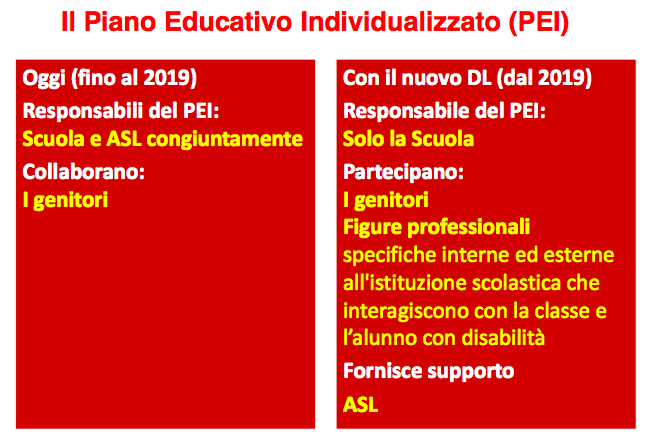 Fogarolo, 2018
59
I gruppi per l’inclusione scolastica
Il D. LGS 66/2017, modificando la L. 104/92 istituisce tre gruppi di lavoro per l’inclusione: 
GLIR a livello regionale (sostituisce il GLIP provinciale della 104) istituito presso ogni USR
GIT a livello di ambito (nuova istituzione) 
GLI a livello di istituto (riprende, con alcune novità, il gruppo di istituto della L. 104, aggiornato dalla CM 8 del 2013).
60
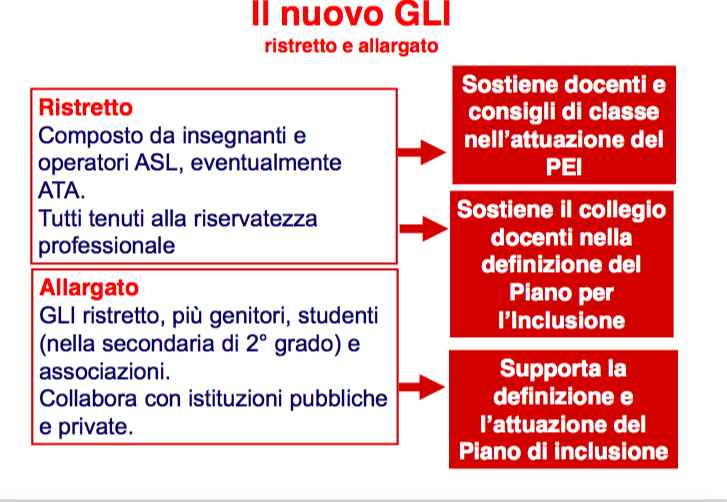 Fogarolo, 2018
61
Il PEI con alla base la filosofia ICF
È uno strumento di conoscenza dell’alunno, delle sue potenzialità e dei suoi bisogni, del contesto di vita;
È una traccia concreta di un percorso educativo e didattico per tutti gli insegnanti;
È un documento che garantisce la continuità negli avvicendamenti degli insegnanti e nei passaggi di scuola;
È uno strumento che sostiene l’inclusione dell’allievo;
È uno strumento che permette di monitorare l’evoluzione nel tempo e la verifica degli obiettivi in esso prefissati.
62
Qualità del PEI: le parole chiave
OSSERVAZIONE: la costruzione di un piano educativo richiede tempo, osservazioni fuori e dentro la classe, raccolta di informazioni
CONOSCENZA: è utile la conoscenza della storia clinica ed evolutiva del soggetto raccogliendo le informazioni dai diversi soggetti
PIANIFICAZIONE: è necessario pianificare anticipatamente in relazione ai bisogni e alla situazione specifica, progettando le azioni dei differenti attori
FLESSIBILITÀ: in relazione alle risorse della scuola e della classe e all’evoluzione dell’alunno
PREVEDIBILITÀ: per migliorare le abilità è fondamentale rendere prevedibili le azioni educative
CONDIVISIONE: è necessario che il PEI sia condiviso da tutti i docenti del CdC e dalle varie figure e agenzie che ruotano attorno al soggetto a partire dalla famiglia, mantenendo ciascuno il proprio ruolo e la propria competenza specifica. (SIPES, 2009)
63
BUONE PRASSI DI INCLUSIONE:Scuola come snodo e centro dei processi di inclusione
Coinvolgimento di tutto il personale docente e non docente
 Accoglienza e accettazione delle famiglie: non essere giudicanti ma creare alleanze
Fiducia nelle potenzialità degli studenti: valorizzazione delle potenzialità per favorire autostima e maggiore autonomia 
Coesione e coprogettazione tra colleghi del CdC 
Apertura all’esterno: lavoro di rete, ma con la consapevolezza forte che la didattica è compito specifico della scuola.
Progetto di vita: potenziare le capacita di scelta e di autodeterminazione 
Sostegni diffusi
Risorsa compagni di classe: va attivata attraverso azioni programmate di  formazione. Progetto diversità come valore.
Estendere buone prassi
Realizzare un modello di inclusione che sia praticabile e praticato
Formazione continua dei docenti 
Non strumenti pronti da applicare a tutte le situazioni, ma ricerca e costruzione condivisa di risposte specifiche a situazioni specifiche
 Flessibilità, intenzionalità e reciprocità
EBE: Evidence Based Education
64
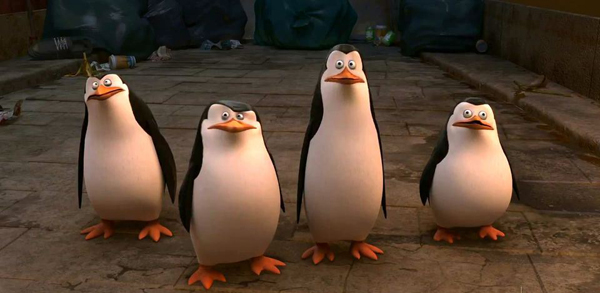 Per concludere…
L’importanza della collaborazione
https://www.youtube.com/watch?v=GMEZz7s_Ec
65
Caterina Viola     violacater@gmail.com
66